Отчет об исполнении бюджета Балко-Грузского сельского поселенияза 2019
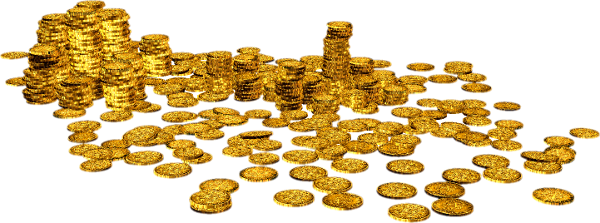 Основные характеристики бюджета тыс. рублей 
за 2019 год.
Структура доходов
СТРУКТУРА НАЛОГОВЫХ ДОХОДОВ БЮДЖЕТА
Структура налоговых доходов бюджета
СТРУКТУРА НЕНАЛОГОВЫХ ДОХОДОВ БЮДЖЕТА
РАСХОДЫ ПО РАЗДЕЛАМ 
БЮДЖЕТНОЙ КЛАССИФИКАЦИИ
Общегосударственные вопросы за 2019 год